What is our vision of the church?
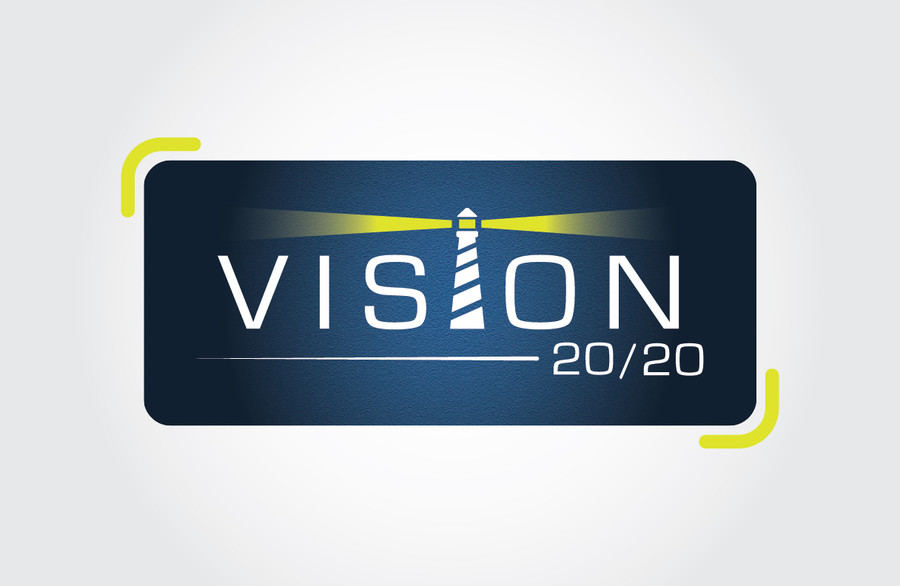 The Church of the New Testament
The Plea of the Restoration Movement
Unity of all believers
In matters of faith – Unity
In matter of opinion – Liberty
In all things - Love
The Problem Today
There are 1,000s of denominations
Multiply that by independent churches
Why so many? They follow different doctrines, ideas, practices – instead of following the Bible.
What is our vision?
Abandon creeds and doctrines of men
What is our vision?
Forsake all human practices
What is our vision?
Do what they did
Worship as they worshiped
What is our vision?
Do what they did
Worship as they worshiped
Plan of Salvation as they taught
What is our vision?
Do what they did
Worship as they worshiped
Plan of Salvation as they taught
Live Morally as they lived
What is our vision?
Do what they did
Sacrifice like they sacrificed
What is our vision?
Do what they did
Sacrifice like they sacrificed
Pray like they prayed
What is our vision?
Do what they did
Sacrifice like they sacrificed
Pray like they prayed
Organize church as they did
We can be the New Testament church
The power is in the seed (Luke 8:11)
The seed is the Word of God (Bible)
Plant the same seed and you will get the same results